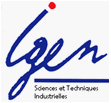 Séminaire national2 mai 2016
Baccalauréat ProfessionnelMétiers de l’Électricité et de ses Environnements Connectés                                                         MELEC
Mise en place à la rentrée scolaire 2016
pour les élèves de Seconde
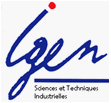 PRÉSENTATION DU BAC PRO MELEC
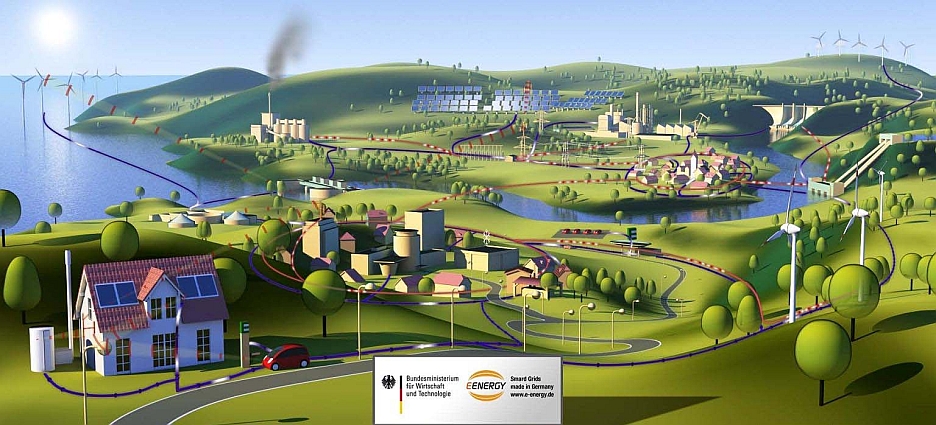 [Speaker Notes: JPC]
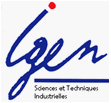 Contexte professionnel en évolution
[Speaker Notes: JPC : 
Pourquoi 2 BAC PRO
Enjeux de la rénovation :
bac pro ELEEC : introduction des équipements communicants
bac pro MELEC se positionne dans cette continuité. Maitrise des fondamentaux des métiers de l’électricité : réaliser, mettre en service, livrer et dépanner les installations électriques. Adaptation aux évolutions techniques à venir, particulièrement celles liées à la transition énergétique. 
Défi que doit relever chaque équipe : former des citoyens techniciens aux métiers de l’électricité et leur apprendre à s’adapter à leur environnement.]
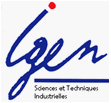 Former des techniciens citoyens en capacité de s’insérer 
Réaffirmer le caractère professionnel du bac pro au travers des fondamentaux des métiers de l’électricité au niveau IV 
Permettre la coloration de la formation 
Définir les compétences de manière plus globale 
Généraliser et formaliser l’individualisation du suivi du parcours de l’apprenant 
Mettre en œuvre un mode de certification en cours de formation qui redonne du temps à la formation.
Imbriquer le diplôme intermédiaire dans le cursus trois ans bac pro et le valider au fil de l’eau. 
Favoriser l’interaction entre les enseignements professionnels et généraux.
Limiter la fonction « Étude » à une opération simple
Enjeux de la rénovation« Les électriciens de demain titulaires du bac pro MELEC doivent mieux maîtriser les bases de l’électricité et être en mesure de s’adapter »
[Speaker Notes: JPC : 
Réaffirmer le caractère professionnel du bac pro au travers des fondamentaux des métiers de l’électricité au niveau IV : la préparation, la réalisation, la mise en service et la maintenance d’installations et la communication.
Permettre la coloration de la formation par le choix d’un secteur d’activités particulièrement présent sur le bassin d’emploi du lycée. 
Définir les compétences de manière plus globale (en s’appuyant sur les recommandations européennes) pour mieux ancrer leurs apprentissages dans les contextes professionnels. 
Généraliser et formaliser l’individualisation du suivi du parcours de l’apprenant par la mise en œuvre d’un outil de suivi du niveau d’acquisition des compétences.]
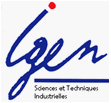 Référentiel des Activités Professionnelles (RAP) : 
Définition du métier à partir des activités décrites sous forme de tâches professionnelles


Référentiel de certification : 
Compétences mobilisées par les tâches du RAP
Connaissances associées aux compétences
Modalités de certification
Les clés de lecture des référentiels
[Speaker Notes: CP]
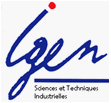 Description de la cible professionnelle
Secteurs d’activités 
Emplois
Contexte professionnel
Délimitation des activités
Référentiel des Activités Professionnelles
[Speaker Notes: CP]
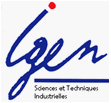 Contexte professionnel
[Speaker Notes: CP]
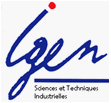 Secteurs d’activités
[Speaker Notes: CP]
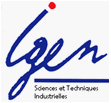 Activitésprofessionnelles
[Speaker Notes: CP]
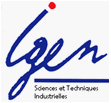 Tâches professionnelles
[Speaker Notes: CP]
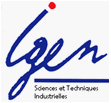 Tâches professionnelles
[Speaker Notes: CP]
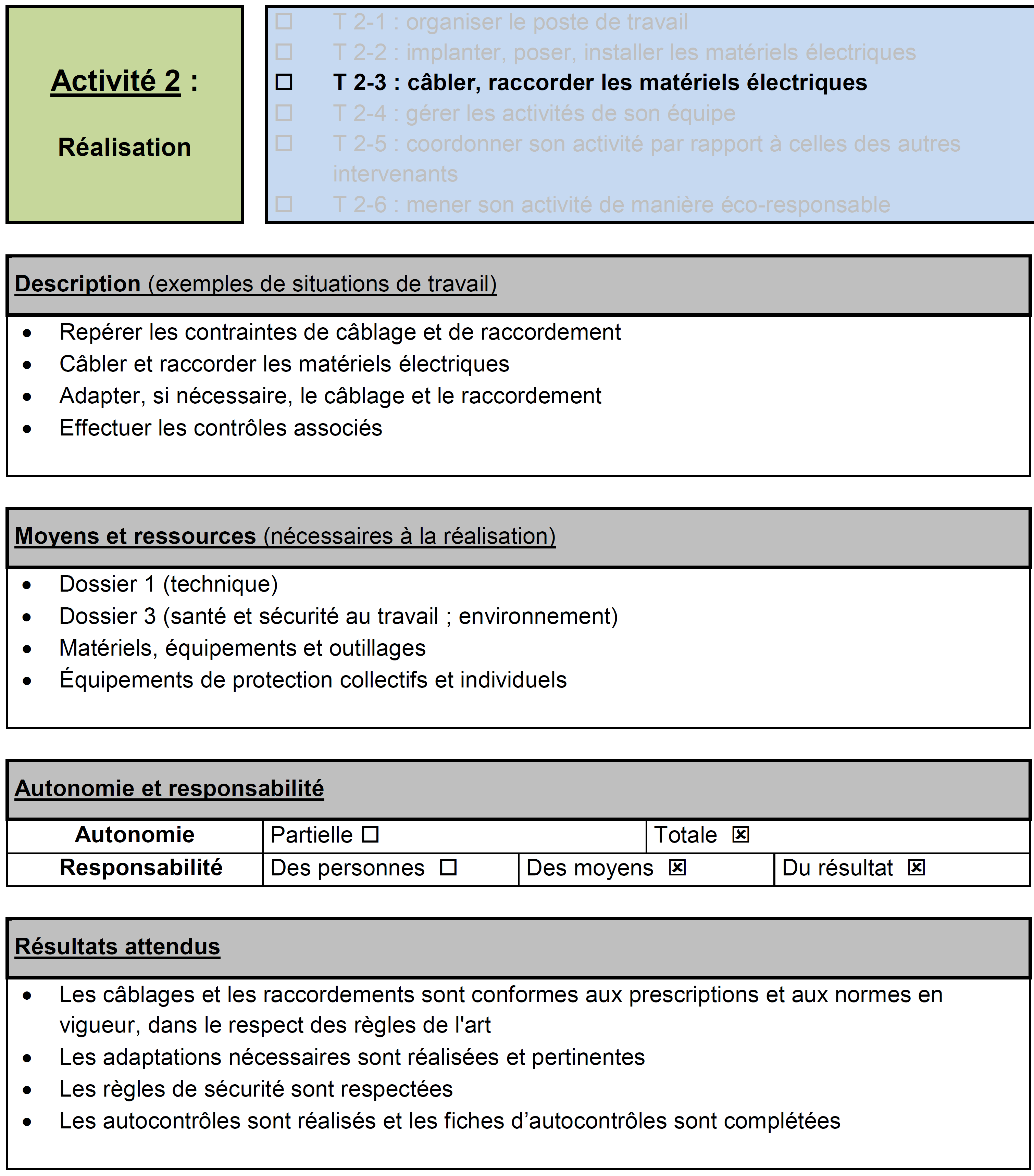 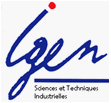 Tâches professionnelles
[Speaker Notes: CP
Parler des dossiers
Responsabilité 
Autonomie]
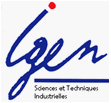 C1 : Analyser les conditions de l’opération et son contexte 
C2 : Organiser l’opération dans son contexte
C3 : Définir une installation à l’aide de solutions préétablies
C4 : Réaliser une installation de manière éco-responsable 
C5 : Contrôler les grandeurs caractéristiques de l’installation
C6 : Régler, paramétrer les matériels de l’installation
C7 : Valider le fonctionnement de l’installation
C8 : Diagnostiquer  un dysfonctionnement
C9 : Remplacer un matériel électrique
C10 : Exploiter les outils numériques dans le contexte professionnel
C11 : Compléter les documents liés aux opérations
C12 : Communiquer entre professionnels sur l’opération
C13 : Communiquer avec le client/usager sur l’opération
Compétences
[Speaker Notes: IM]
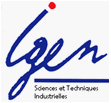 Attitudes professionnelles associées
[Speaker Notes: IM]
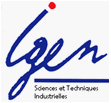 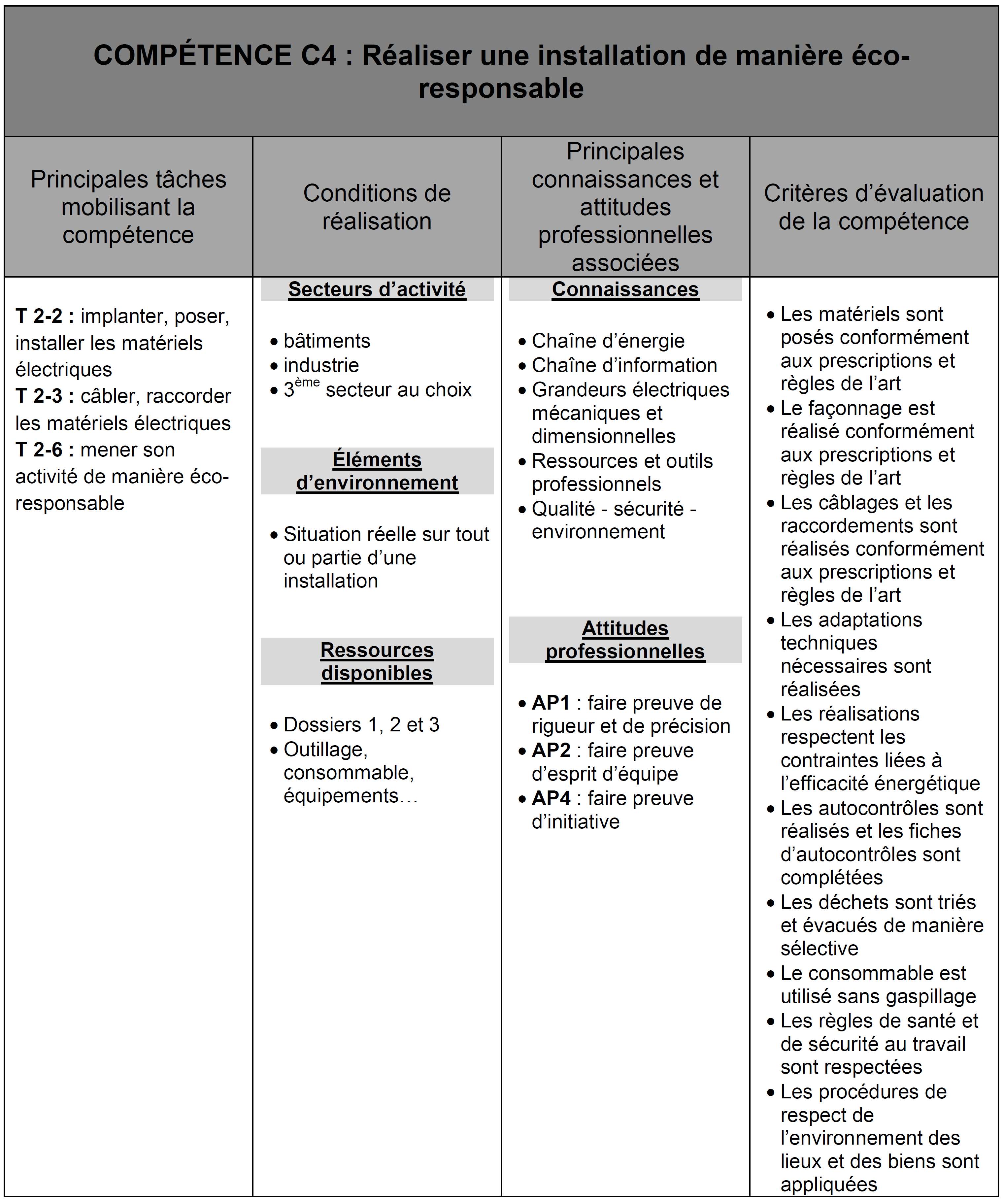 Compétences
[Speaker Notes: IM]
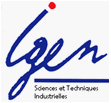 Connaissances associées
[Speaker Notes: IM]
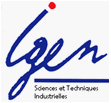 Connaissances associées
[Speaker Notes: IM
les thèmes]
Caractérisation du niveau             Objectifs cognitifs		Exemples d’actions    
hiérarchique
Habiletés requises
Evaluation
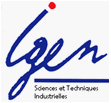 Synthèse
Analyse
Les niveaux 4, 5 et 6 de la taxonomie de Bloom ne sont pas utilisés pour la définition des connaissances en BAC PRO MELEC
Connaissance Compréhension
Réinvestir des méthodes, des concepts et des théories dans de nouvelles situations. 
Résoudre des problèmes en mobilisant les compétences et connaissances requises. 
Sélectionner et transférer des données pour résoudre un problème.
Connaissances associées
Application :
« 3 »
Application 
Calcul Détermination
Application
Connaissance
Traduire des connaissances dans un nouveau contexte. Interpréter des faits à partir d’un cadre donné.
Traduire et interpréter de l'information en fonction de ce qui a été appris.
Compréhension :
« 2 »
Explication 
Interprétation 
Lecture 
Reconnaissance 
Utilisation
Compréhension
Mémoire
Repérer de l’information et s’en souvenir. Connaître des événements, de grandes idées, des règles, des lois, des formules.
Mémoriser et restituer des informations dans des termes voisins de ceux appris.
Information
Information :
« 1 »
Description
Identification Sélection
[Speaker Notes: IM]
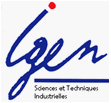 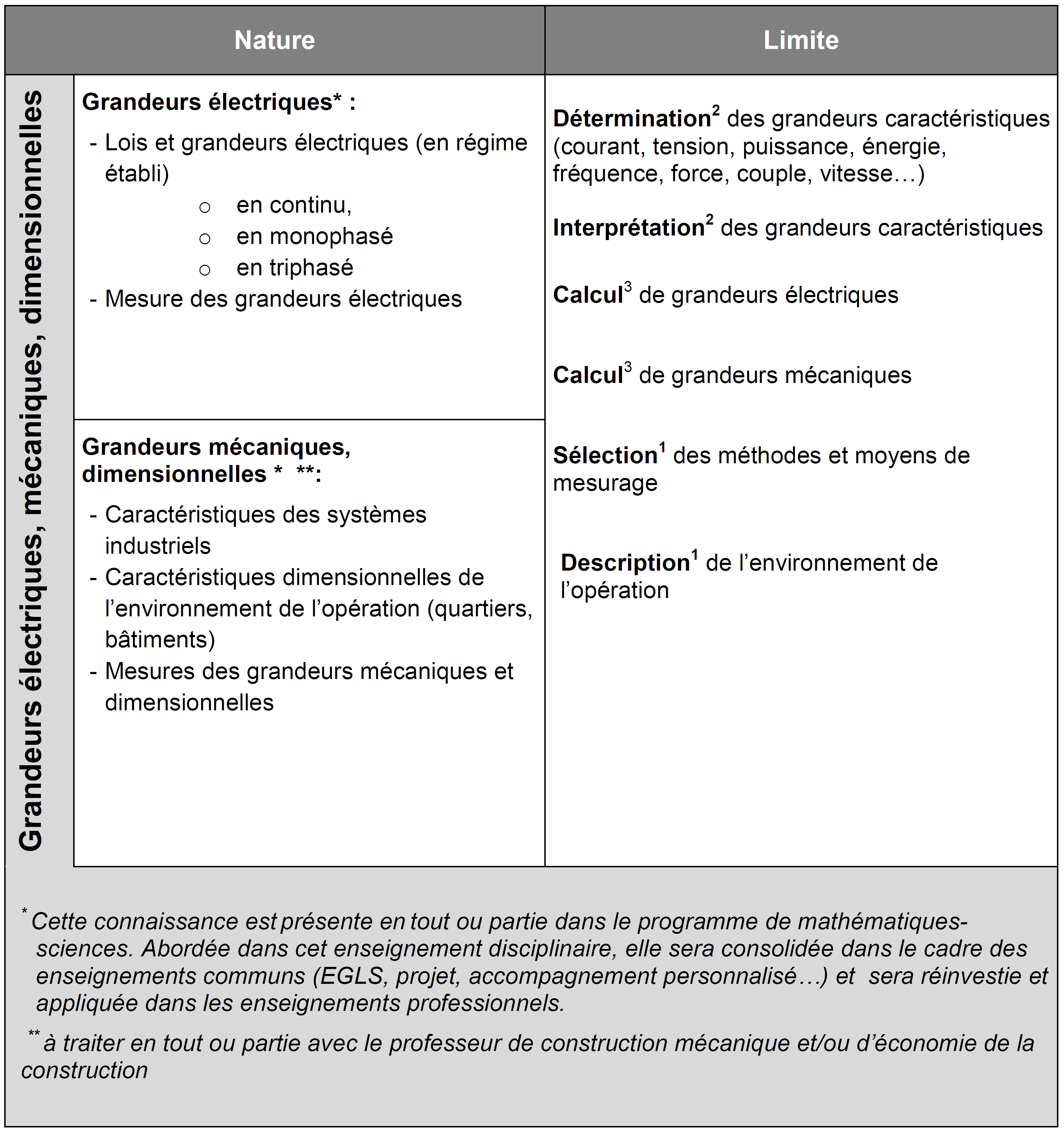 Connaissances associées
[Speaker Notes: IM]
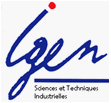 BAC PRO MELEC : En sciences, rattachement au groupement 4 comprenant les modules spécifiques :
Connaissances associéesetsciences physiques
[Speaker Notes: IM]
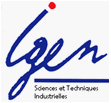 Règlement d’examen
[Speaker Notes: IM]
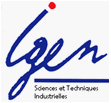 Diplôme intermédiaire
[Speaker Notes: IM
A aucun moment, il n’existe dans la progression Bac Pro des activités propres au BEP.]
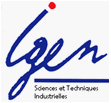 CO1 : Analyser les conditions de l’opération et son contexte 
CO2 : Organiser l’opération dans son contexte 
CO3 : Réaliser une installation de manière éco-responsable 
CO4 : Contrôler les grandeurs caractéristiques de l’installation 
CO5 : Valider le fonctionnement de l’installation 
CO6 : Remplacer un matériel électrique 
CO7 : Exploiter les outils numériques dans le contexte professionnel 
CO8 : Communiquer entre professionnels sur l’opération 
CO9 : Communiquer avec le client/usager sur l’opération
Diplôme intermédiaire
[Speaker Notes: IM]
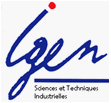 REPÈRE POUR LA FORMATION
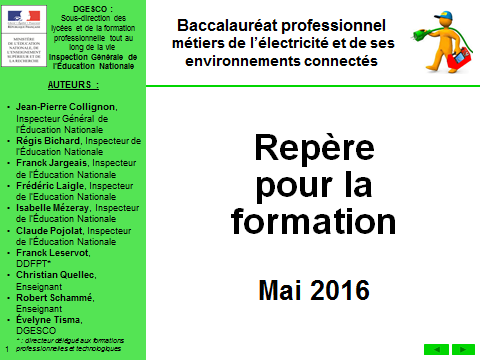 [Speaker Notes: CP]
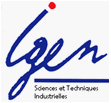 Constitution du repère
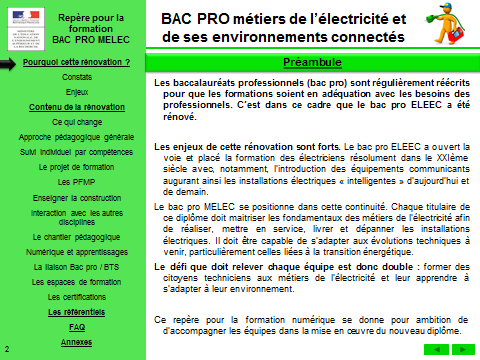 [Speaker Notes: CP]
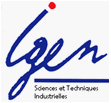 Approche pédagogique générale
[Speaker Notes: Christian Quellec

Le plan de formation (ou projet de formation) est élaboré et formalisé par l’équipe des enseignants ou formateurs du domaine professionnel (y compris celui de construction mécanique ou d’économie de la construction), en collaboration avec le directeur délégué aux formations professionnelles et technologiques (DDFPT) sur l’ensemble du cycle. 

C’est l’outil de pilotage de la formation connu et partagé par tous les acteurs (équipe de direction, enseignants, apprenants, familles, tuteurs).]
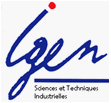 Notion de compétence
connaissances
aptitudes
attitudes
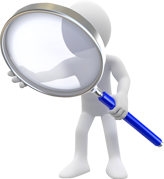 CONTEXTE=
conditionsde réalisation
COMPÉTENCE
critères d’évaluation
[Speaker Notes: Christian Quellec]
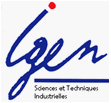 décris dans le référentiel de certification
spécifiques à la situation
Évaluation des compétences
[Speaker Notes: Christian Quellec]
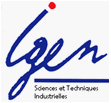 PFMP
[Speaker Notes: Frédéric Laigle

Guide Nantes : PFMP de la préparation à l’exploitation]
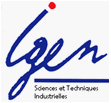 Obligatoire pour les candidats en CCF
P86
Portfolio « activités en entreprise »
[Speaker Notes: Frédéric Laigle]
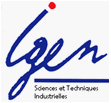 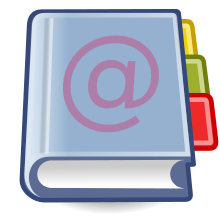 Livret de suivi des acquisitionsde compétences
Bilanentreprise
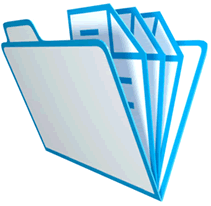 Portfolioactivités en entreprise
Évaluation des compétences en entreprise
FicheActivités
FicheActivités
FicheActivités
FicheActivités
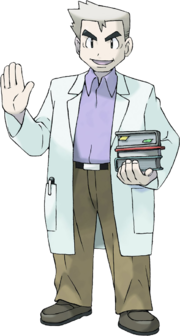 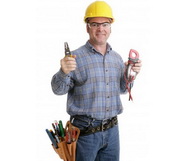 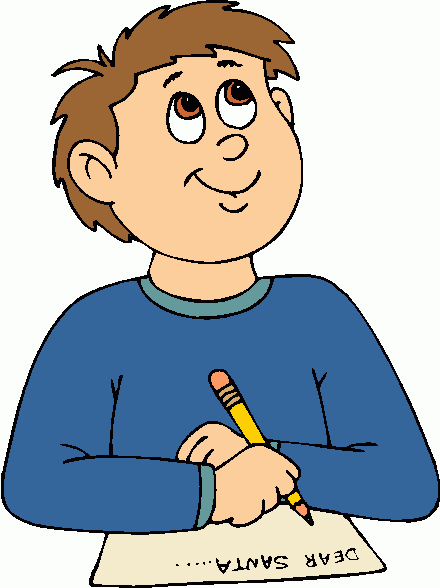 PFMP
PFMP
PFMP
PFMP
PFMP
année 1
année 3
année 2
[Speaker Notes: Frédéric Laigle]
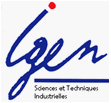 Chantier pédagogique
[Speaker Notes: Franck Leservot
planification qui prend en compte les spécificités de celui-ci (présence du client sur les lieux du chantier, intervention d’autres corps d’état, nécessité de personnels habilités…). 
L’activité de chantier favorise la formation à la santé et à la sécurité au travail, à la communication et le développement des attitudes professionnelles.]
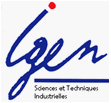 Exemple d’un chantier : Rénovation de la maison de Madame MARIE  
En appui sur la réalisation pratique du CGM session 2015
Contexte : Maintien à domicile
Contrainte : Présence de la cliente
Succession de trois phases :

la préparation (activité 1)
la réalisation (activité 2)
la livraison au client  (activités 3 et 5)
Chantier pédagogique
[Speaker Notes: Franck Leservot
planification qui prend en compte les spécificités de celui-ci (présence du client sur les lieux du chantier, intervention d’autres corps d’état, nécessité de personnels habilités…). 
L’activité de chantier favorise la formation à la santé et à la sécurité au travail, à la communication et le développement des attitudes professionnelles.]
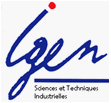 Planning de phase/répartition des activités
Le chantier nécessite 2 jours d’interventions avec 4 intervenants (élèves).
Julien : chef d’équipe habilité BR
Clément et Pauline : équipiers électriciens habilités B1V
Thomas : Spécialiste des équipements BUS et connecté, habilité BR
Chantier pédagogique
[Speaker Notes: Franck Leservot
planification qui prend en compte les spécificités de celui-ci (présence du client sur les lieux du chantier, intervention d’autres corps d’état, nécessité de personnels habilités…). 
L’activité de chantier favorise la formation à la santé et à la sécurité au travail, à la communication et le développement des attitudes professionnelles.]
Zone commerciale et culturelle
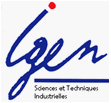 Magasin, salle de spectacle
(espace tertiaire 3D)
Bureaux
(espace 
tertiaire 3D)
Zone résidentielle
Espaces de formations
Maison,
Appartement(2 espaces habitat 3D)
Crèche Hôpital (espace tertiaire 3D)
www.
Accès réseauxF.O. - cuivre - Wifi
Zone des  infrastructures : avenue technique(distribution abonné, éclairage public, borne recharge véhicule, signalisation, enseignes, vidéosurveillance…)
Entreprise d’électricité
Zone industrielle
TGBT
T.G.E.
Poste de livraison BT-BT
Entreprise de production 
(espace systèmes)
Magasin
Organisation selon un éco-quartier  (smart-grid)
Zone d’initiation à la réalisation
Production énergies renouvelables
Tri des déchets
Espace de préparation*
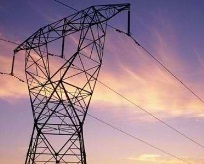 Le chantier peut se situer dans toutes les zones du plateau technique. 
* : cet espace regroupe les ressources et outils numériques à la disposition des apprenants.
[Speaker Notes: Claude Pojolat]
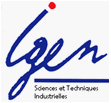 MODALITÉS DE CERTIFICATION
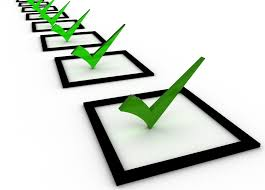 [Speaker Notes: FRANCK JARGEAIS]
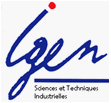 Modalités de certification
Un changement dans la mise en œuvre du CCF :

actuellement :   une situation de travail certificative par épreuve

évolution :
 une évaluation terminale de compétences par épreuve  qui repose sur plusieurs situations

Pourquoi ce choix ?
> pour la prise en compte de l’évolution des acquisitions> pour la prise en compte de la capacité de l’apprenant à transférer la compétence       - d’une situation à une autre       - d’un secteur d’activité à un autre> pour redonner du temps à la formation>  pour une prise en compte identique dans chaque épreuve    des activités menées en centre et des activités menées en entreprise.
[Speaker Notes: FRANCK JARGEAIS – Introduction certification]
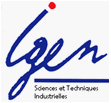 Définition des épreuves
[Speaker Notes: FRANCK JARGEAIS
- On évalue des compétences liées à des activités
- Prise en compte de la réalisation jusqu’en Terminale]
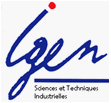 Certification, exemple de l’épreuve E2Préparation d’une opération
[Speaker Notes: FRANCK JARGEAIS
Rappel rapide :]
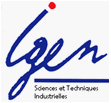 Préparation d’une réalisation
Certification, exemple de l’épreuve E2U2 : Préparation d’une opération
Préparation d’une mise en service
Préparation d’une maintenance
Les activités de préparation seront systématiquement suivies d’une autre activité réellement menée. Les connaissances associées, les savoir-faire et les attitudes sont évaluées au travers des compétences C1, C3, C10 et C11.
[Speaker Notes: FRANCK JARGEAIS
Particularité de E2 => pourquoi E2 en CCF ?
 > Réaffirmer le caractère professionnel du diplôme à travers des situations plus authentiques =
 > activité de préparation est systématiquement suivie d’une activité « cœur de métier » (Réalisation / Mise en service / Maintenance) = pas de « hors sol »
 > utilisation d’outils métier numériques]
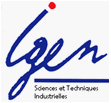 Certification en appui sur « n » situations de formation potentiellement certificatives
Nécessité d’un projet de formation prévisionnel sur les trois années de formation
Principe du CCF continué :
outil de suivi des acquisitions
bilans intermédiaires de compétences,
réunion de la commission de certification quand l’élève est prêt 
proposition de note pour le jury de délibération
La commission de certification devra compléter, pour chaque épreuve, la grille nationale d’évaluation
étude du livret de suivi d’acquisition des compétences, 
détermination pour chaque candidat d’un niveau de réussite pour chacun des critères d’évaluation de chaque compétence associée à l’épreuve.  
Note à une épreuve : il ne s’agit en aucun cas de faire la moyenne des évaluations des situations de formation retenues comme certificatives pour ladite épreuve.
CCF continué Bac Pro MELECBEP MELEC
[Speaker Notes: FRANCK JARGEAIS]
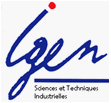 Obligatoire pour les candidats en CCF
P86
Livret de suivi d’acquisition des compétences
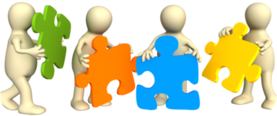 [Speaker Notes: FRANCK JARGEAIS
« Rapidement »
Le référentiel précise OBJECTIFS – CONTENUS – UTILISATIONS de l’outil = cahier des charges
> CERISE n’est pas obligatoire]
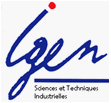 Le contenu du livret de suivi d’acquisition des compétences :

situations formativesapprentissages de bases, mobilisation d’une seule compétence, objectifs intermédiaires…  

       situations potentiellement certificatives (BEP et BAC)
mobilisant plusieurs compétences, sur des temps plus longs, d’une complexité conforme au niveau terminal attendu, mobilisant les attitudes professionnelles associées aux compétences…

bilans entrepriseIl sont établis pour chaque période de formation en entreprise.
CCF continué Bac Pro MELECBEP MELEC
[Speaker Notes: FRANCK JARGEAIS

les situations de formation purement formatives : apprentissages de bases, mobilisation d’une seule compétence, objectifs limités, objectifs intermédiaires, activités de courtes durées, activités simulées ou sur maquette, initiation, entraînements… 
les situations de formation potentiellement certificatives : mobilisant plusieurs compétences, sur des temps plus longs, d’une complexité conforme au niveau terminal attendu, mettant en œuvre des éléments de préparation et de communication, mobilisant les attitudes professionnelles associées aux compétences… Ces situations sont représentatives des métiers visés. Elles peuvent être construites en regroupant les compétences selon les unités certificatives (U2, U31, U32 et U33).]
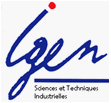 bilan intermédiaire
notation Ux
bilan terminal
DI
BAC
Certification en CCF continué
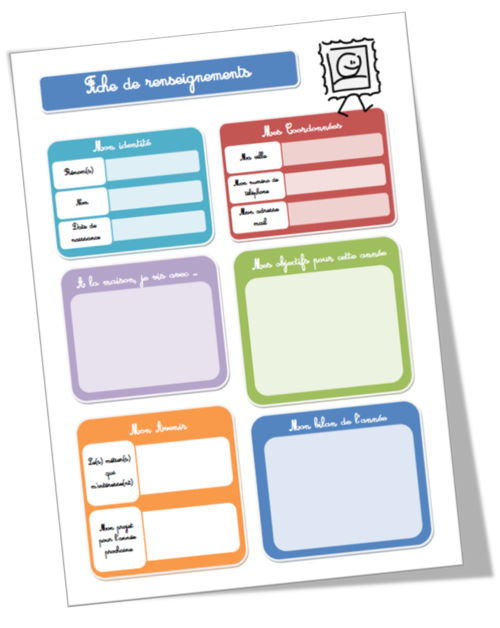 année 1
année 3
année 2
Attestation de compétences
situation potentiellement certificative
bilan entreprise
situation formative
[Speaker Notes: FRANCK JARGEAIS]
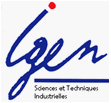 PRÉSENTATION DE CERISE PRO
[Speaker Notes: Régis]
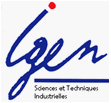 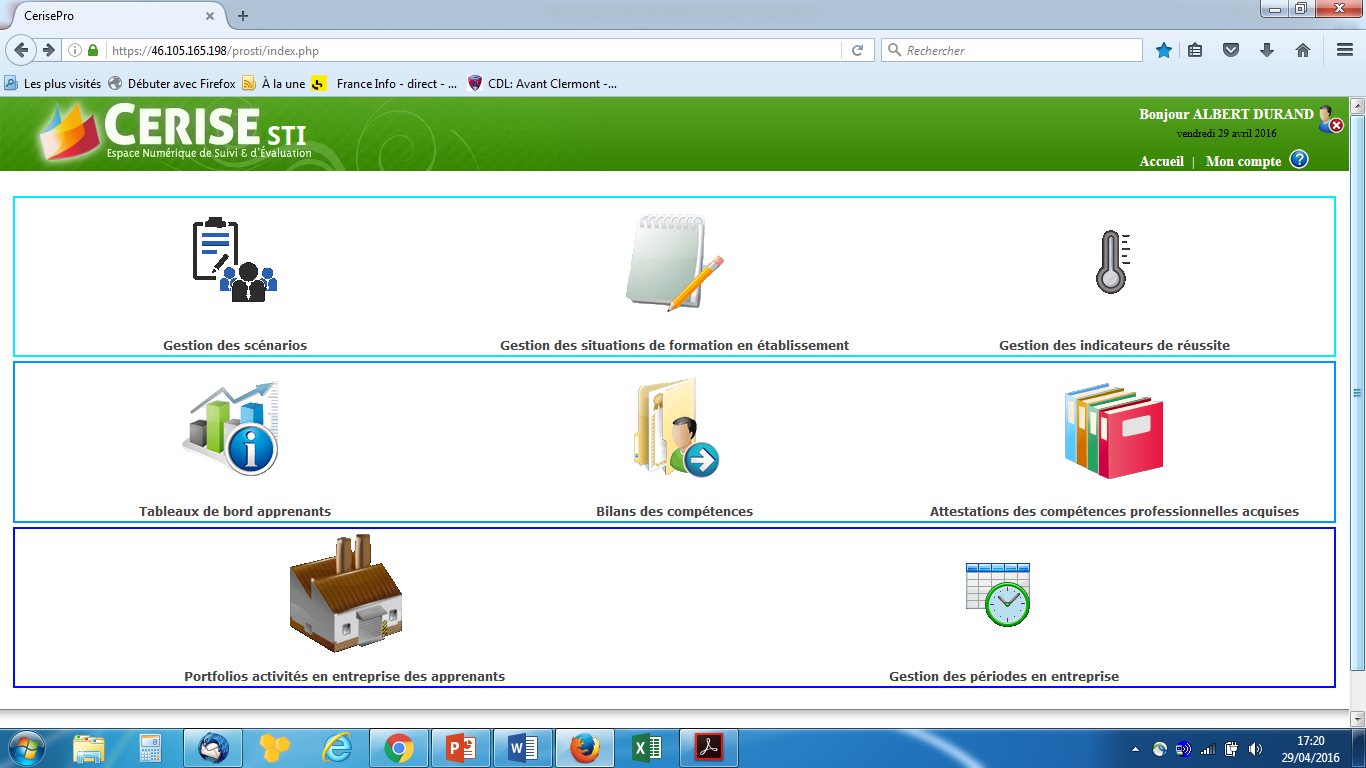 Les grandes fonctions :

Gérer des scénarios
Gérer des situations de formationGérer des indicateurs de réussiteGérer le tableau de bord apprenants
Générer des bilans des compétencesGénérer des attestations de compétences

Gérer le Portfolio activités en entrepriseGérer les périodes en entreprise
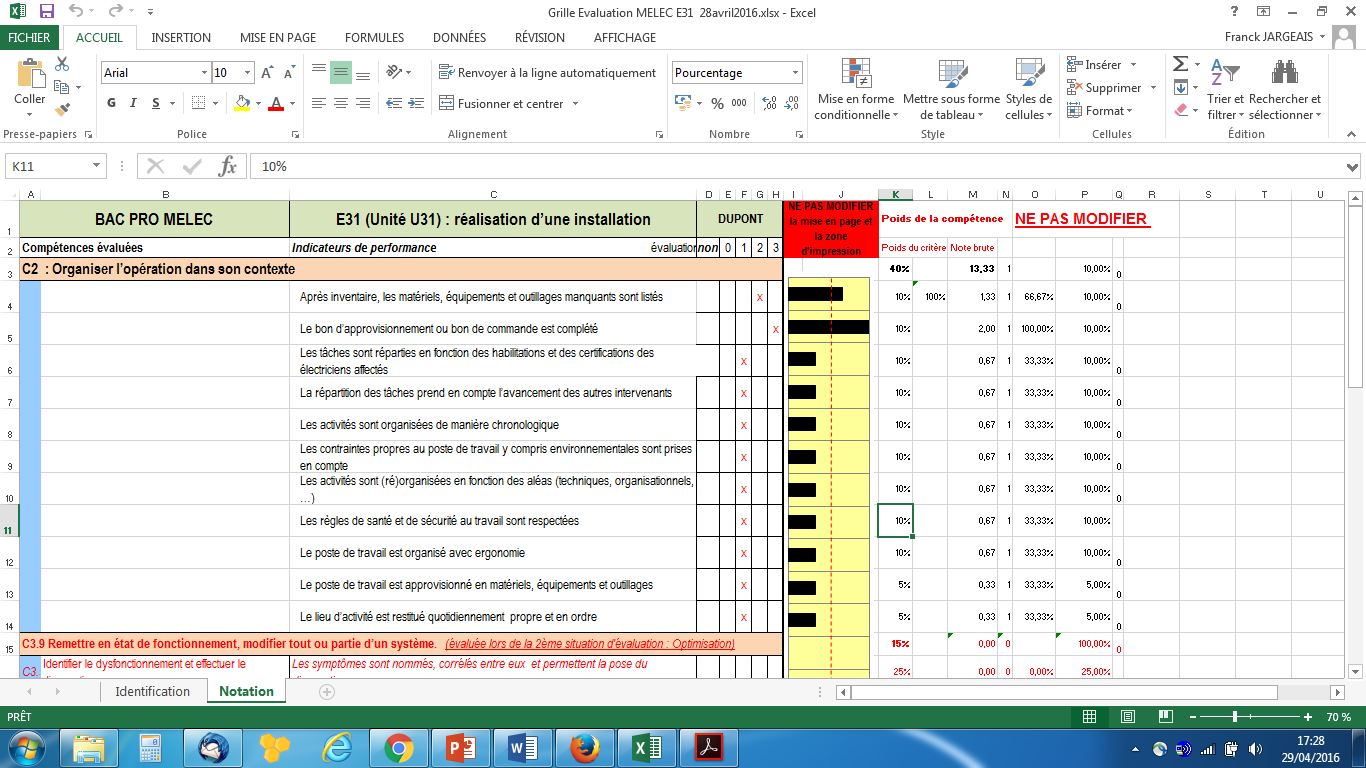 Grille de notation par épreuve